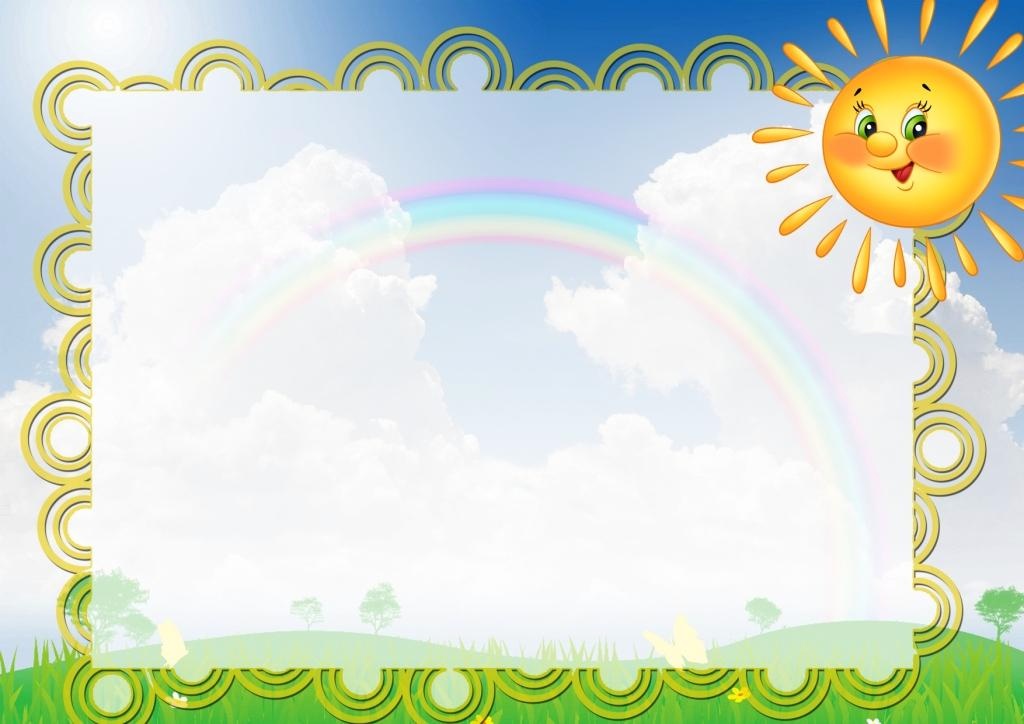 Людина серед людей … Людські чесноти
Мета:поглибити знання дітей про людські чесноти; розвивати вміння аналізувати, приймати правильне рішення;створити умови   для організації комунікативного спілкування;вчити робити свідомий вибір;виховувати  у дітей вміння вибирати 
чесноти для подальшого життя   у  
людському середовищі.

Підготувала: Євгенія Малінська
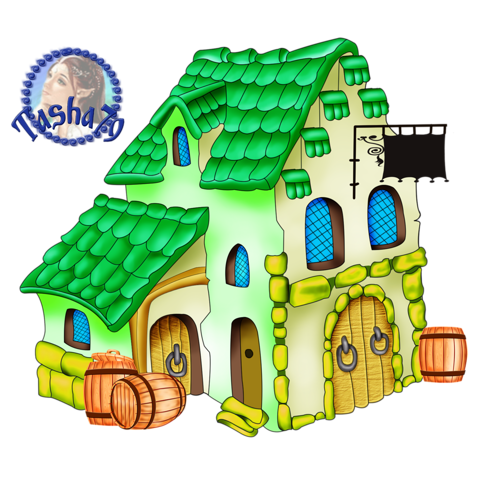 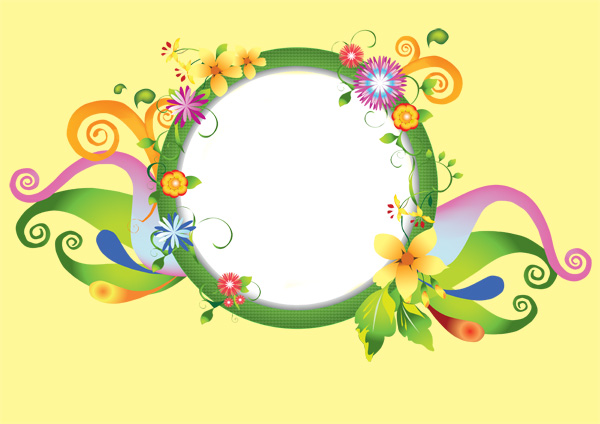 Перед розумним
треба схилити голову,
а перед добрим
стати на коліна.
(В.Гете)
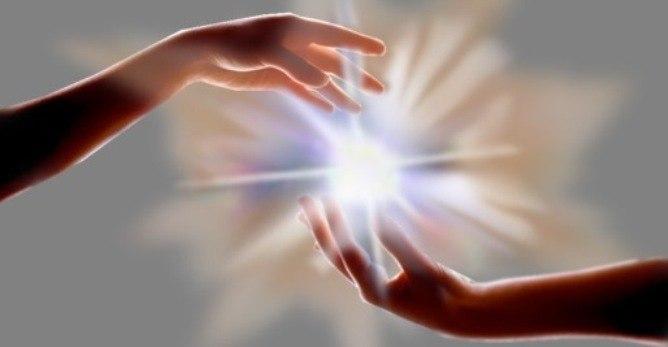 ДОБРОТА
Чуйне, дружнє ставлення до людей,
Привітність,
Ласка
Прихильність
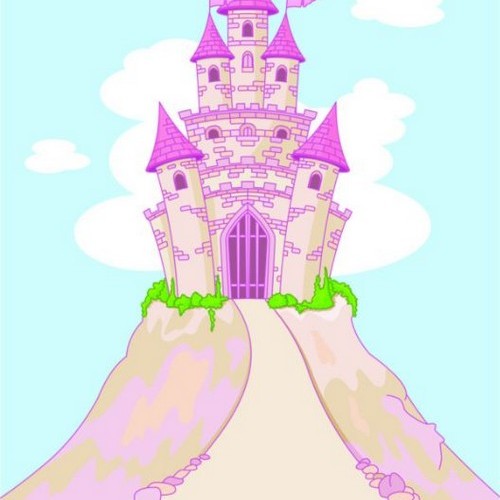 Щирість
Совість
Щедрість
Співчуття
Людяність
Милосердя
Повага
Доброзичливість
Доброзичливість
вихОваність
доБросовісність
поРядність
тактОвність
чеснісТь
лАска
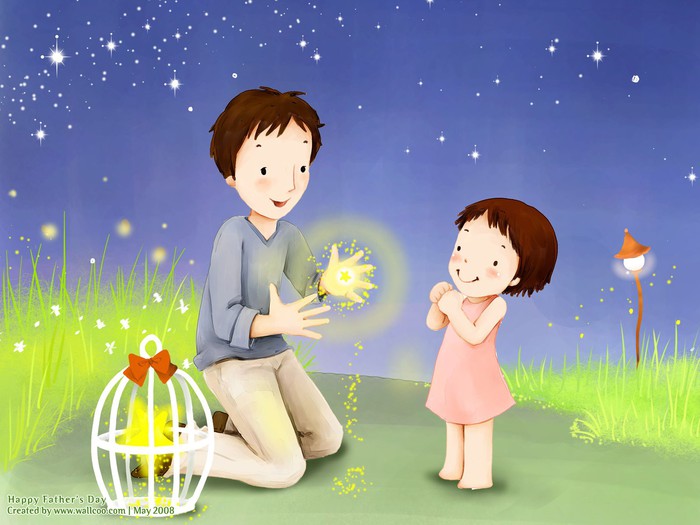 Добре діло роби сміло.
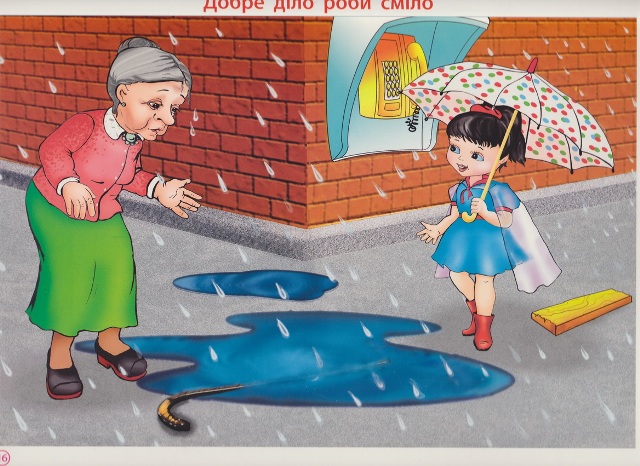 Скупий складає, а щедрий споживає.
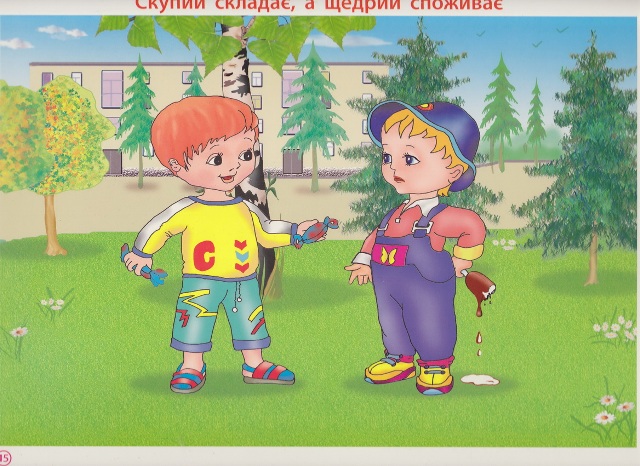 Коли у друзів лад – усякий тому рад.
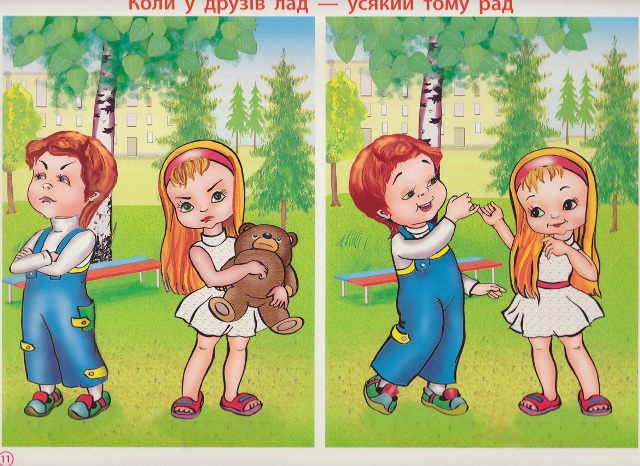 У лиху годину пізнаєш вірну людину.
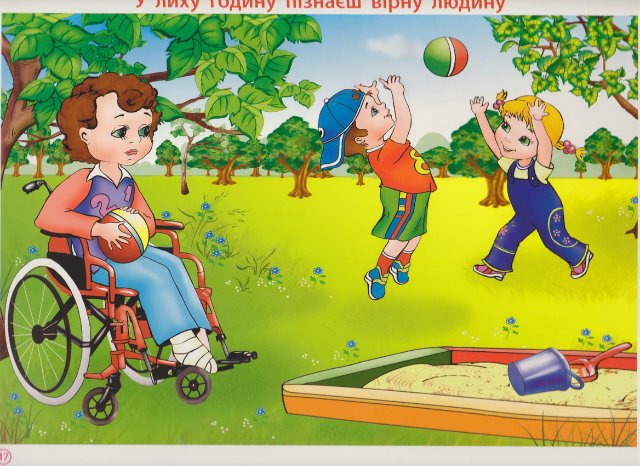 Де є добрі люди, там біди не буде.
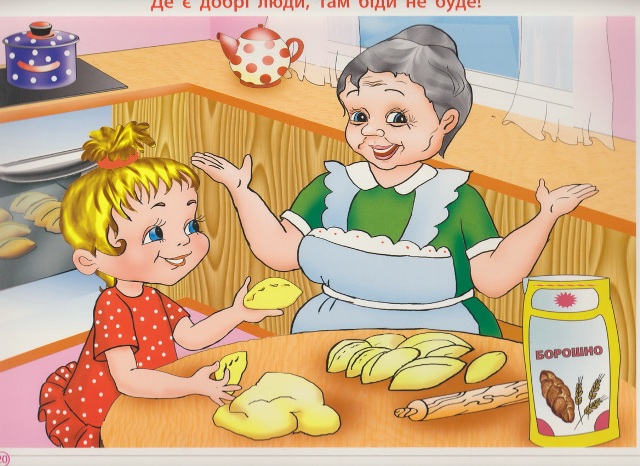 Життя коротке,
поспішайте робити добро!
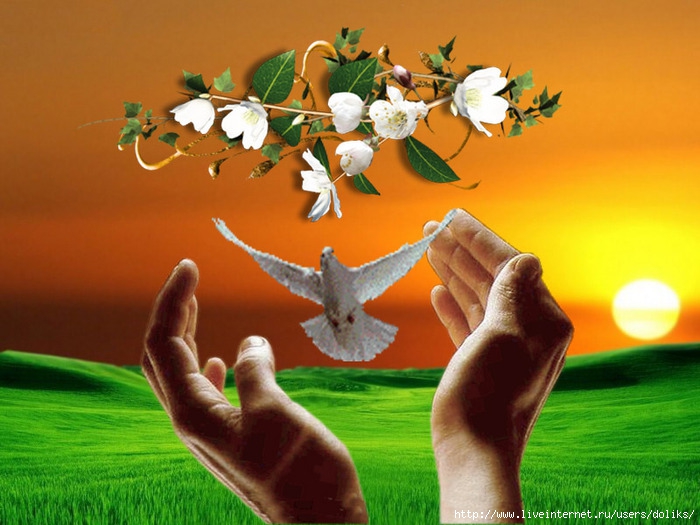 Думай добре, роби добре – і  буде добро!
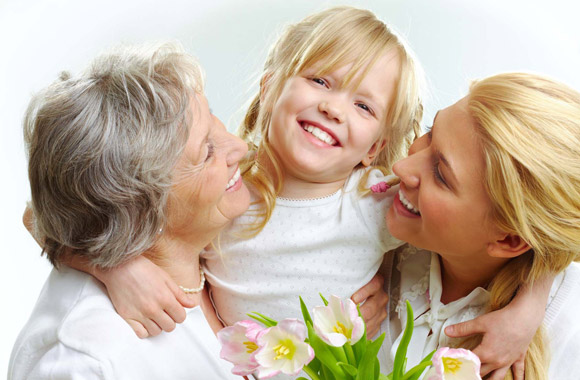 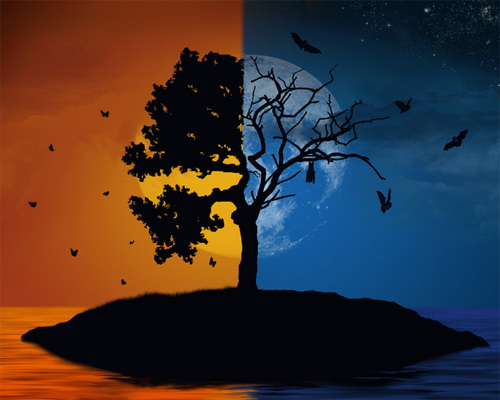 Чи  важко бути  добрим?